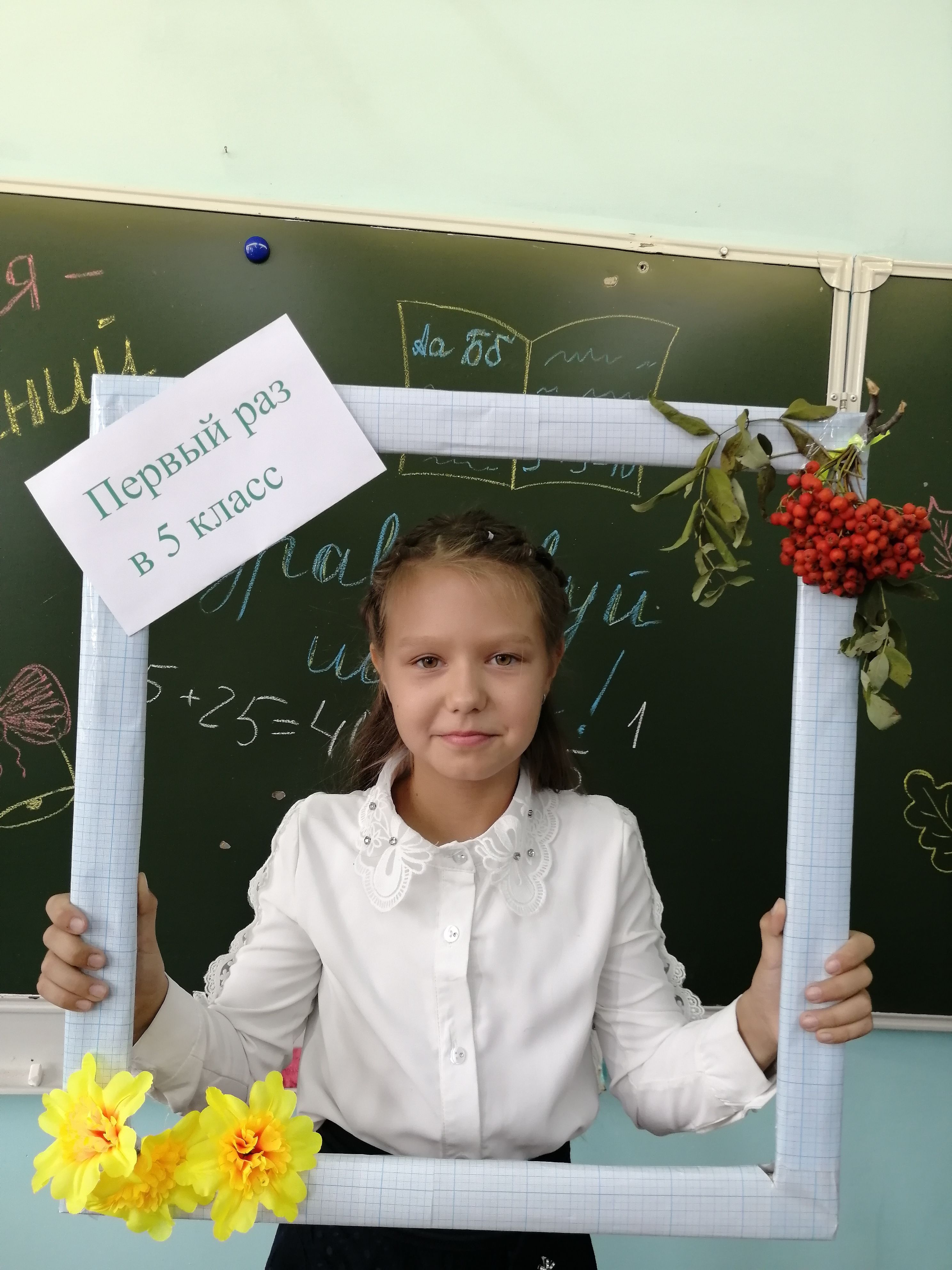 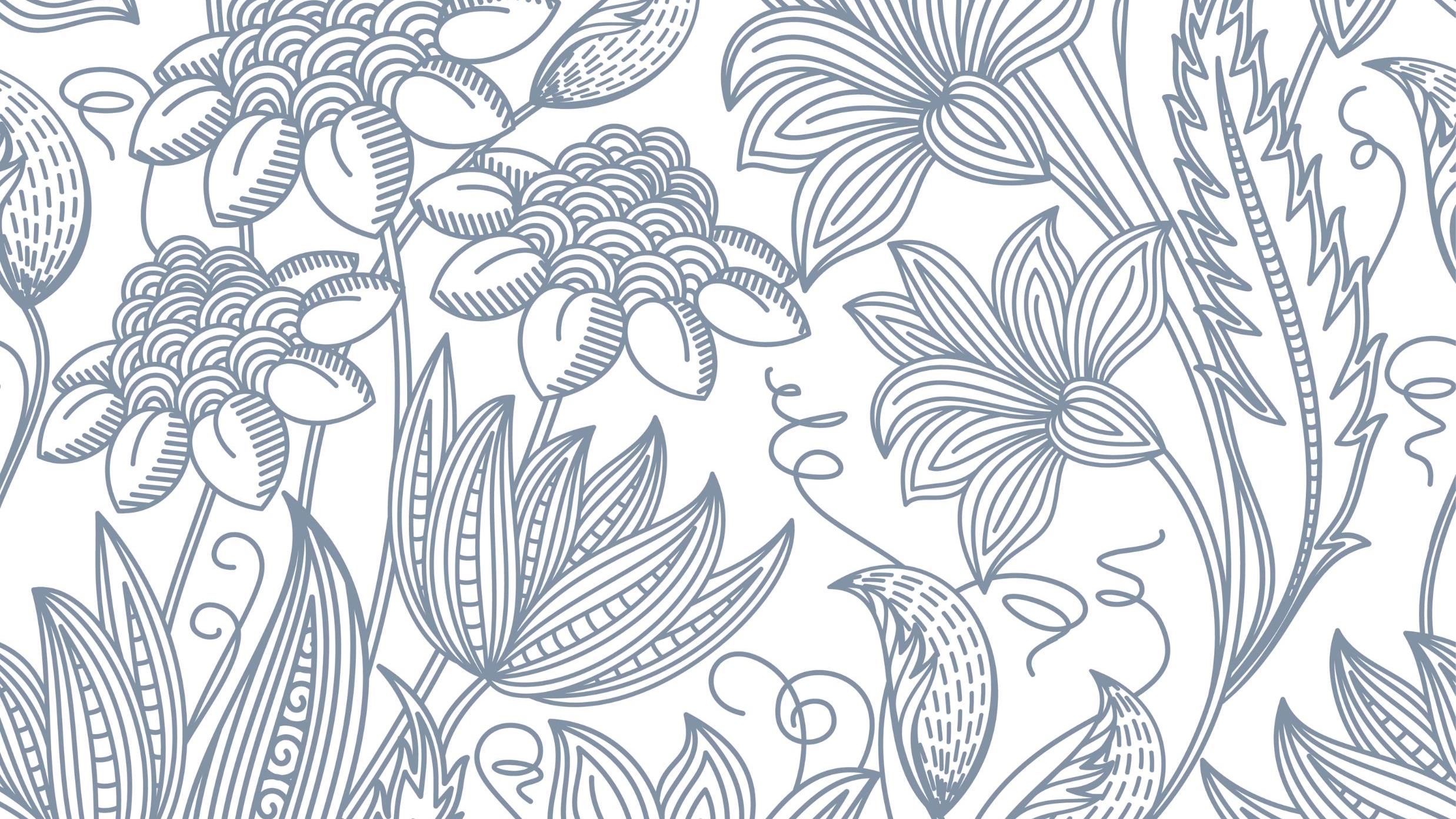 ТРОФИМОВААЛЕНА6 КЛАССМаоу «Сажинская СОШ»
МОИ УСПЕХИ
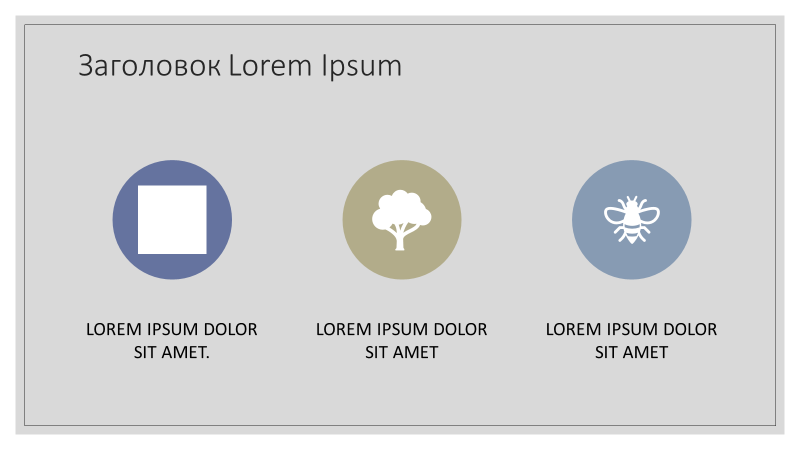 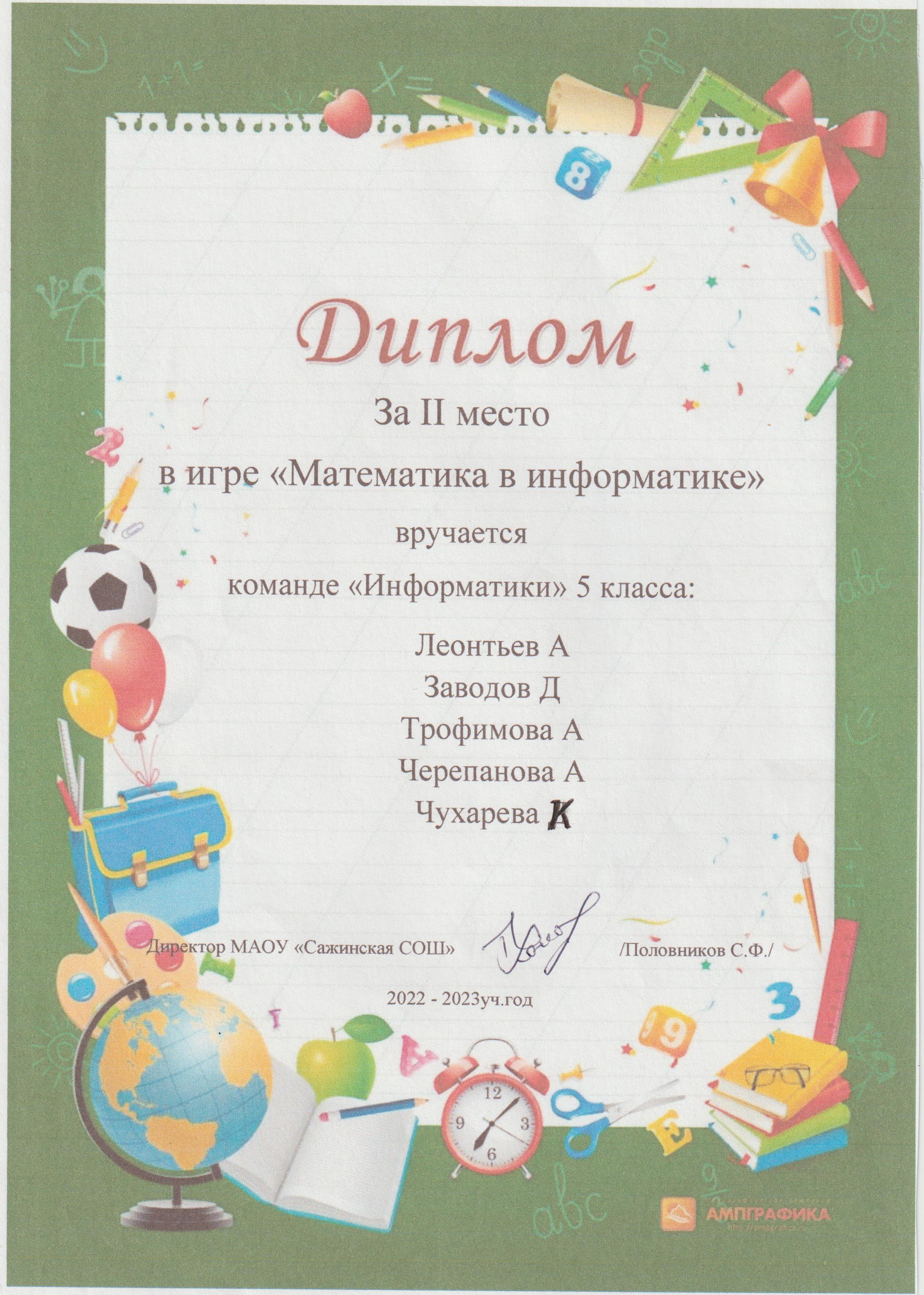 МОИ УСПЕХИ